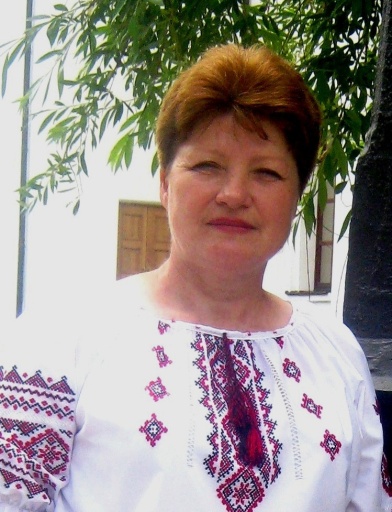 10 клас. Українська література
Василь Стефаник
Новела “ Камінний хрест”
Презентацію підготувала:
Мишура Любов  Іванівна,  вчитель української 
мови та літератури

2017 р.
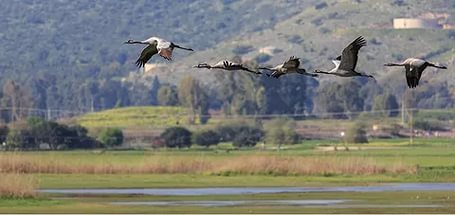 Василь Стефаник
(1871-1936)
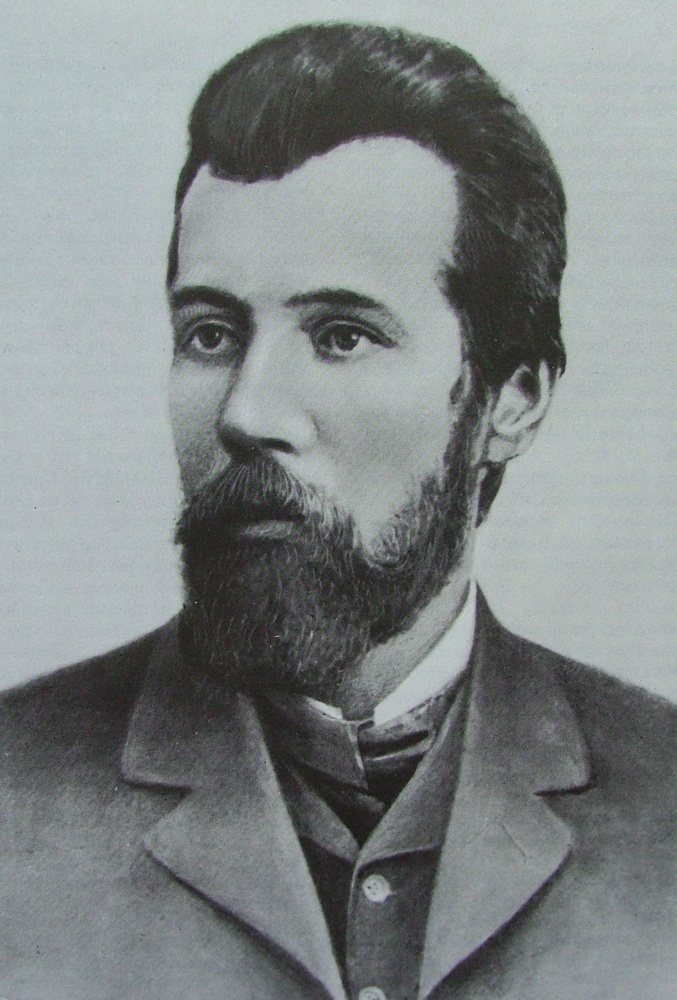 Тема уроку: 
«Проблема еміграції галицьких  селян в кінці  19 – на початку 20ст.»
в новелі “Камінний хрест”
1
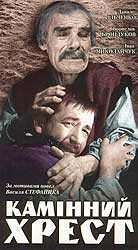 Мета:
                                                     •     навчальна:  з'ясувати                                          причини еміграції галицького
  селянства   до Канади;                          
розкрити  трагізм долі Івана Дідуха;

  розвиваюча: удосконалювати  навички ідейно-художнього аналізу прозового твору, уміння узагальнювати, робити висновки, працювати самостійно з додатковою літературою; розвивати усне мовлення, творчі здібності;

•    виховна: виховувати любов до 
Батьківщини, почуття національної
 свідомості й гідності.
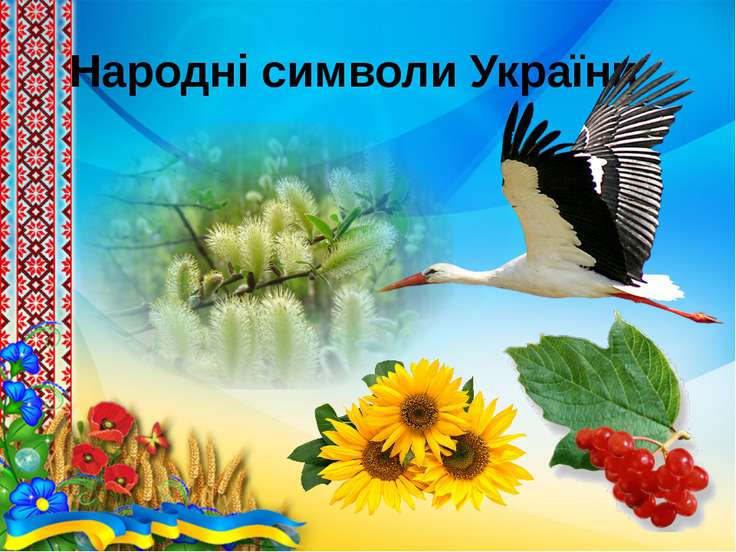 2
Із  України  линуть журавлі
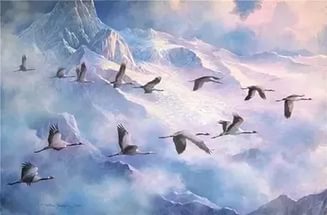 3
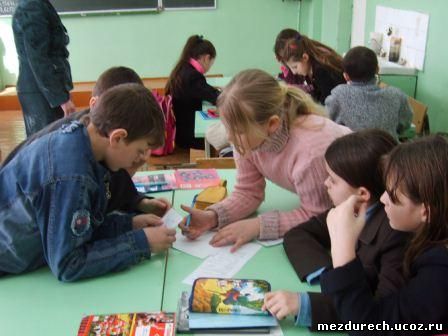 Робота в  групах
Науковці
Сучасники
Літературознавці
4
Науковці 
                 Завдання:

  1). Дослідити причини    еміграції
2).Початок еміграції
  3). Обов’язки переселенців
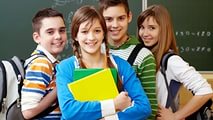 5
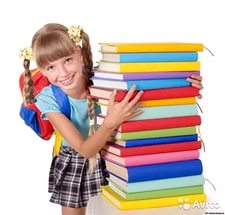 Літературознавці
1. Історія написання новели
2. Лист Василя  Стефаника    до дружини Ольги Гаморак
6
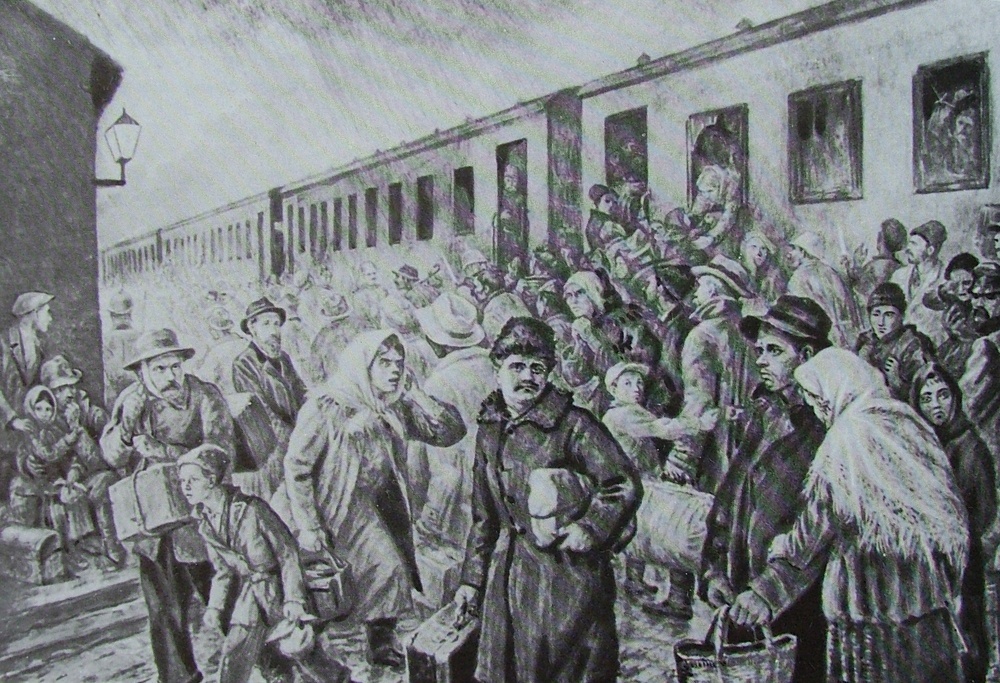 На Краківському вокзалі. Худ. В.Касіян.
7
Сучасники
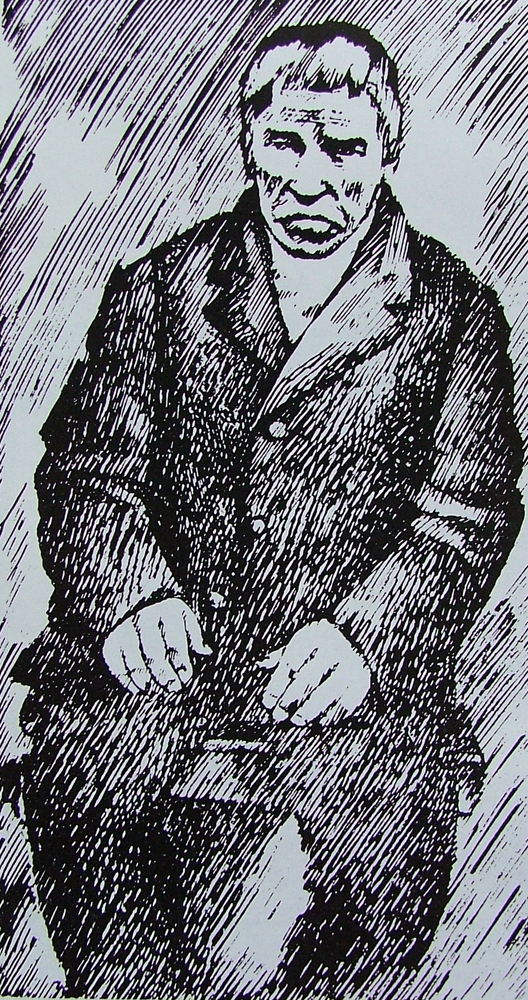 1). Прототип головного героя

2). Звернення до молоді
8
Інтерв’ю
 з Іваном Дідухом
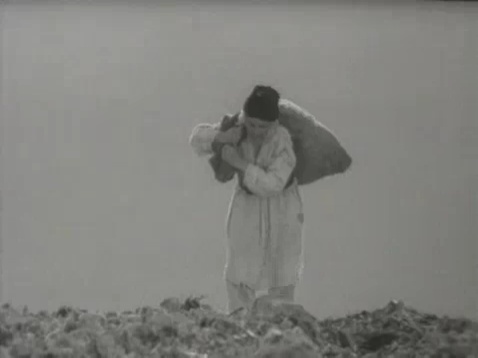 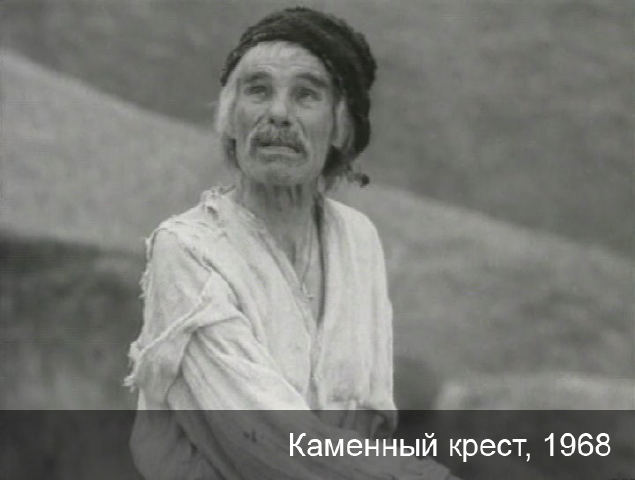 9
Проблема:
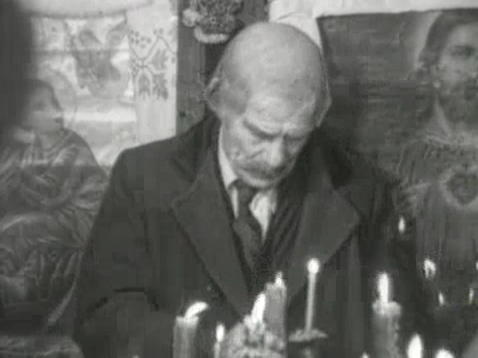 В чому ж трагізм
Івана Дідуха?
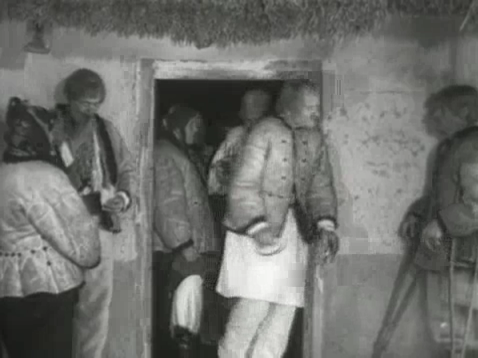 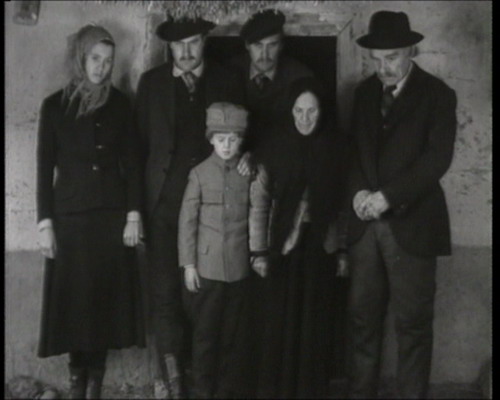 10
Ми - психологи
Іноді вчинки людини
 є красномовніші за слова
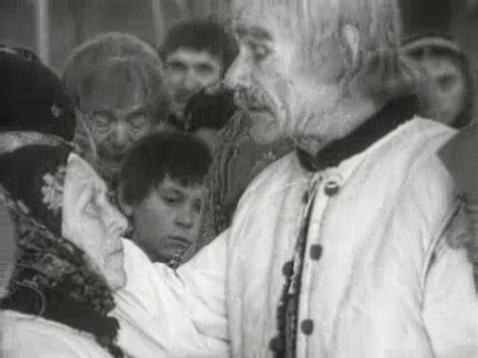 Фрагмент  із фільму Леоніда Осики 
“ Камінний 
       хрест”
11
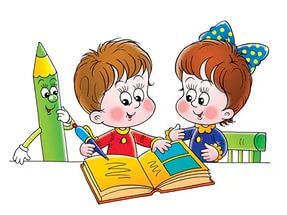 Робота в парах:
 Який душевний
 стан Івана Дідуха ,   на вашу думку, передає його танець?
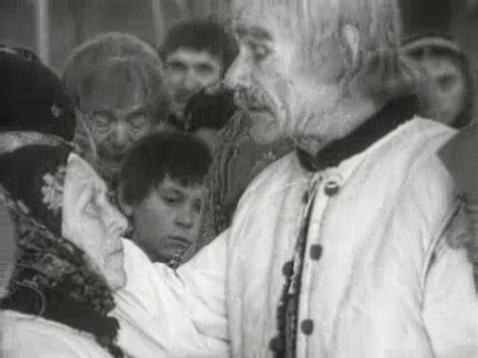 12
Робота в групах .  Асоціативний кущ
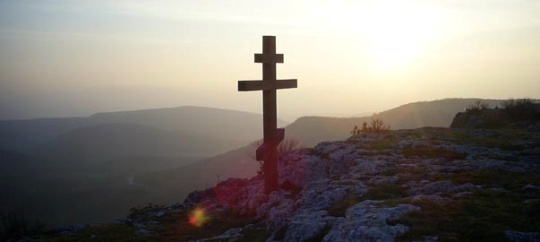 Образи – символи:    
Камінний хрест
                        Горб
Дідух - прізвище
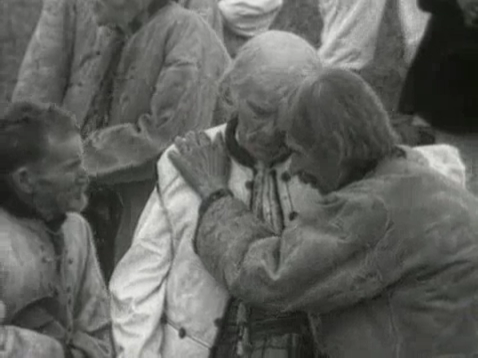 13
Літературний диктант 
“Продовж речення…”
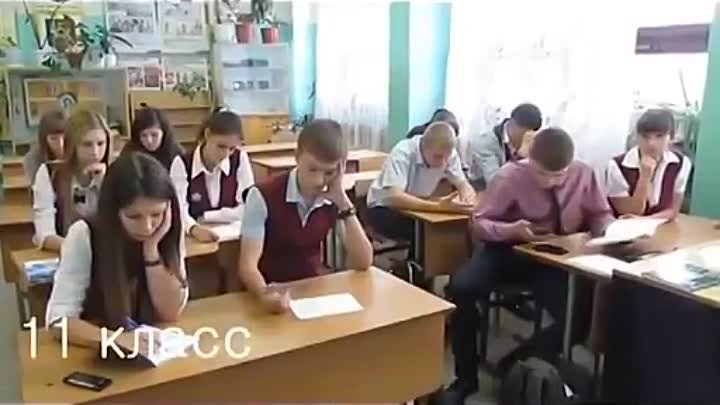 Івана Дідуха в селі 
  всі кличуть  … 
2. В спадок від батька Іванові дістався … 
Коня Іван запрягав у під руку, а сам себе
  в... 
4. До церкви Іван Дідух ходив лише.... 
5 «Спросив Іван ціле село», щоб … .
6. Істерично виконував Іван Дідух зі своєю
    дружиною танець…
7. Іван Дідух  у щасливе життя на чужині …   
8. Трагедія Івана Дідуха в тому, …
14
Скласти сенкан:
І група – Іван 
ІІ група - Еміграція
ІІ група – Україна
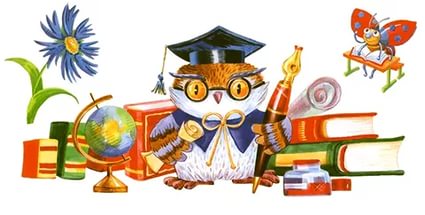 15
Хвилинка вільнодумства
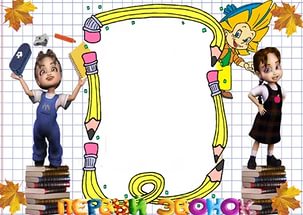 ?
Якби я був
 письменником…
15
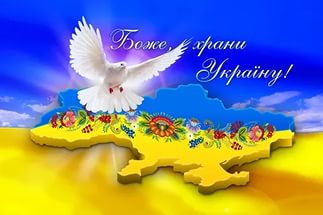 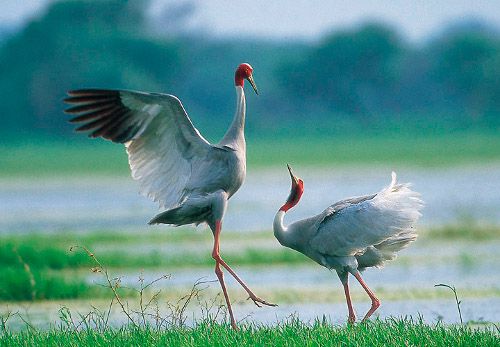 17
Рефлексія                            Продовжіть речення:
  На уроці я дізнався про…
  Мене вразила… 
  Я зрозумів, 
що справжній рай…
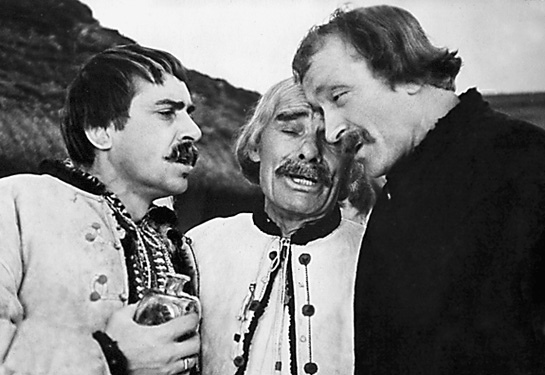 18
Підсумок уроку
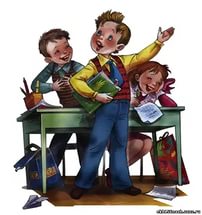 На уроці всі активно, 
    дружно працювали. 
    І новелу , і героїв , 
    Безперечно, знали…
 А зараз - час оцінити вашу роботу.
  Заповніть картки    самооцінювання 
  Самооцінка, оцінка вчителя.
19
?
?
?
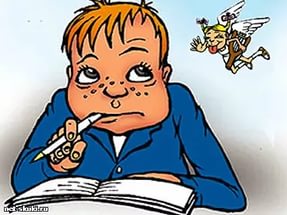 Домашнє завдання.

    Підготуватися до контрольного твору   на тему " Образ Івана Дідуха- символ трагізму долі українського селянина-бідняка (за новелою Василя Стефаника "Камінний хрест")"
20